How to use supercomputers
- Virtual machine and HPC
Virtual machines in Cloud
Amazon cloud
Opensciencedatacloud.org
Putty package
Overall workflow
Login node
Login to VM - Computing node
“Key” to login
Key pairs
Public key and private key
Passphrase
Step 1
Pageant 
To add private key
Putty 
To login to “log in node”
Key
Generated by PUTTYGEN
Load by Pageant: 
Ppk file of private key
Connection-> SSH -> Auth: “allow agent forwarding” 
Only need username to login 
Passphase is the critical password to remember
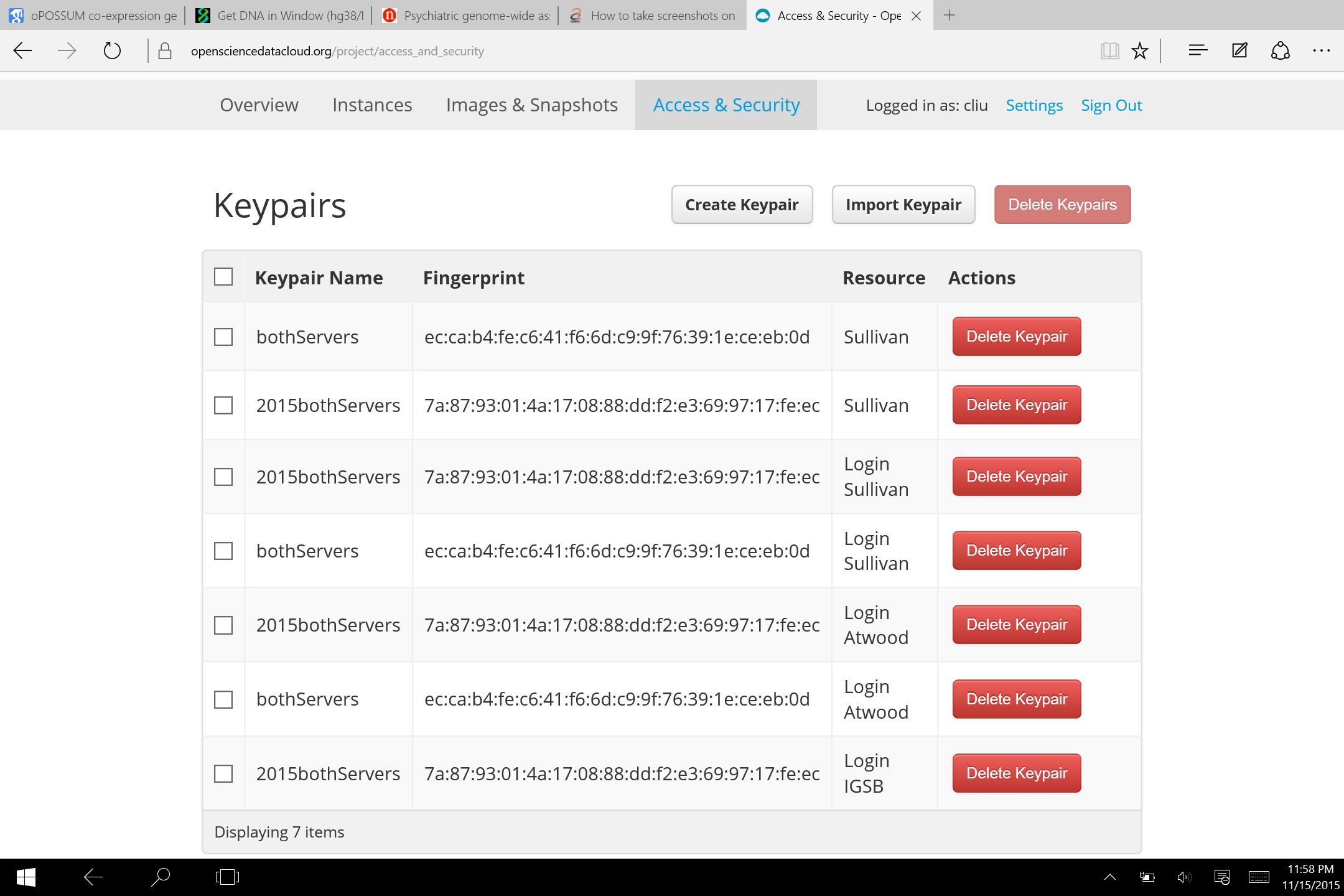 VM management
Instance
Load existing instance
Once instance launched, a IP is provided to be accesbile by a SSH from the login node
SSH –A Ubuntu@IP of the VM
Configure new VM
Need to install your own software, by root user
“Sudo passwd root” to create password for root
Terminate instance
How to manage disk space
Once log in to the VM. It will display:
System information as of Mon Nov 16 10:32:38 CST 2015

  System load:  0.33               Processes:           81
  Usage of /:   99.8% of 19.69GB   Users logged in:     2
  Memory usage: 37%                IP address for eth0: 172.16.1.117
  Swap usage:   0%

  => / is using 99.8% of 19.69GB
Install software in VM (Ubuntu)
Any Ubuntu software
Apt-get install <software name>
eg.  > atp-get install make
Perl packages/modules
> cpan
> install <module name>
eg. > install Math::CDF

Root user will make software installation much easier.
Data moving
Sftp to login node, home directory
Like /glusterfs/users/cliu
It will be visible by VM for the same directory name
Sftp to copy data
Lcd to change local (client )directory
Cd to change servser side directory
mput and mget
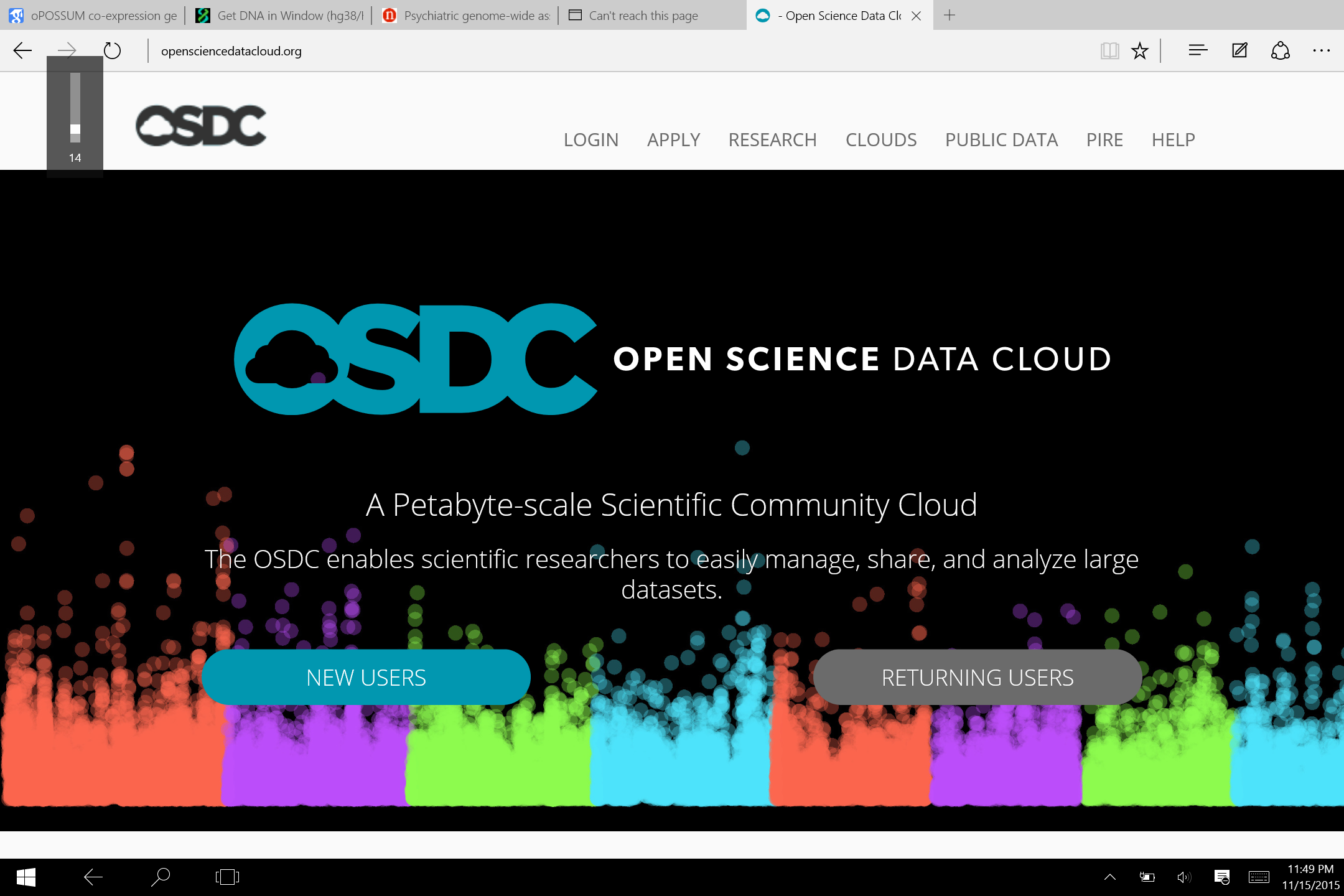 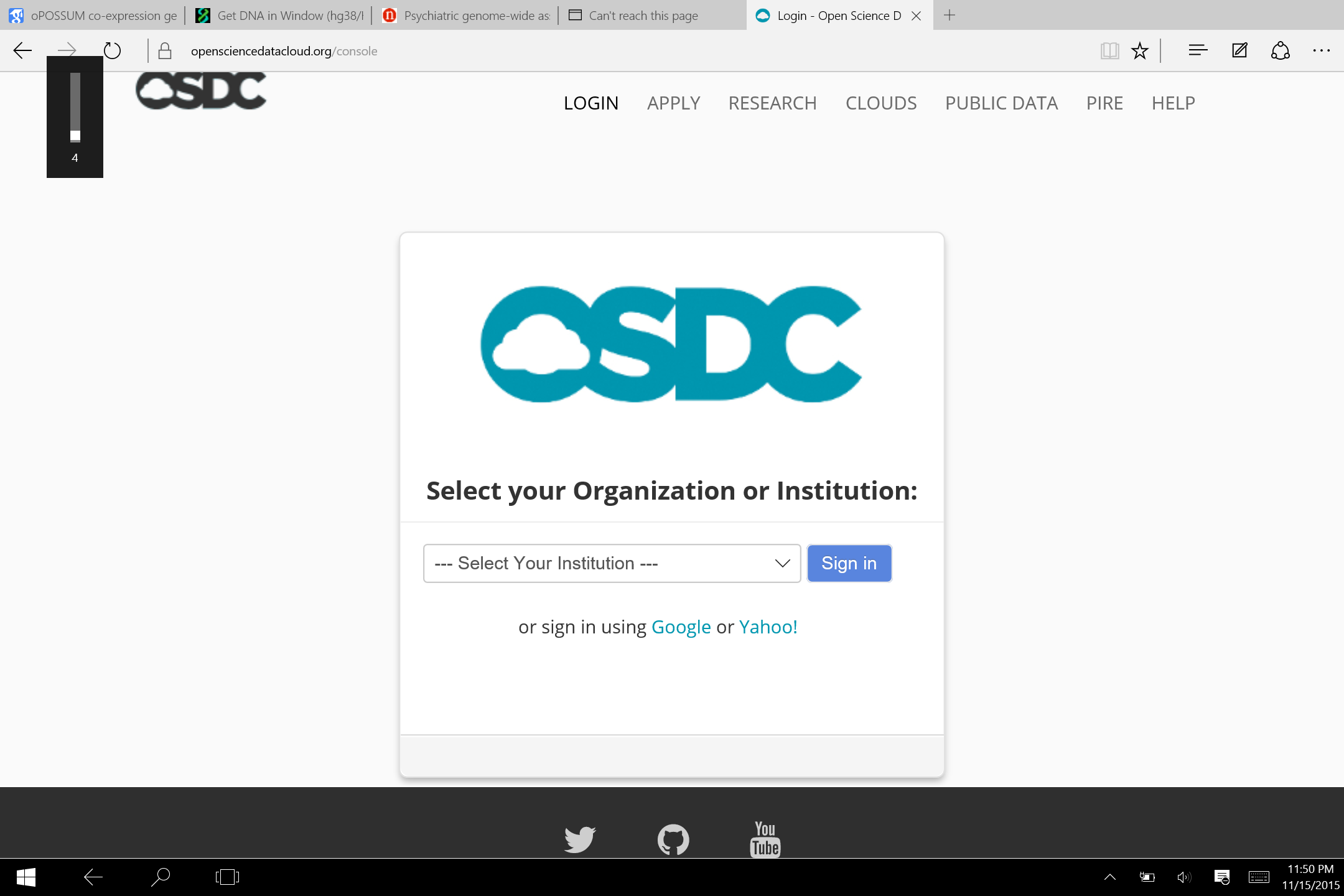 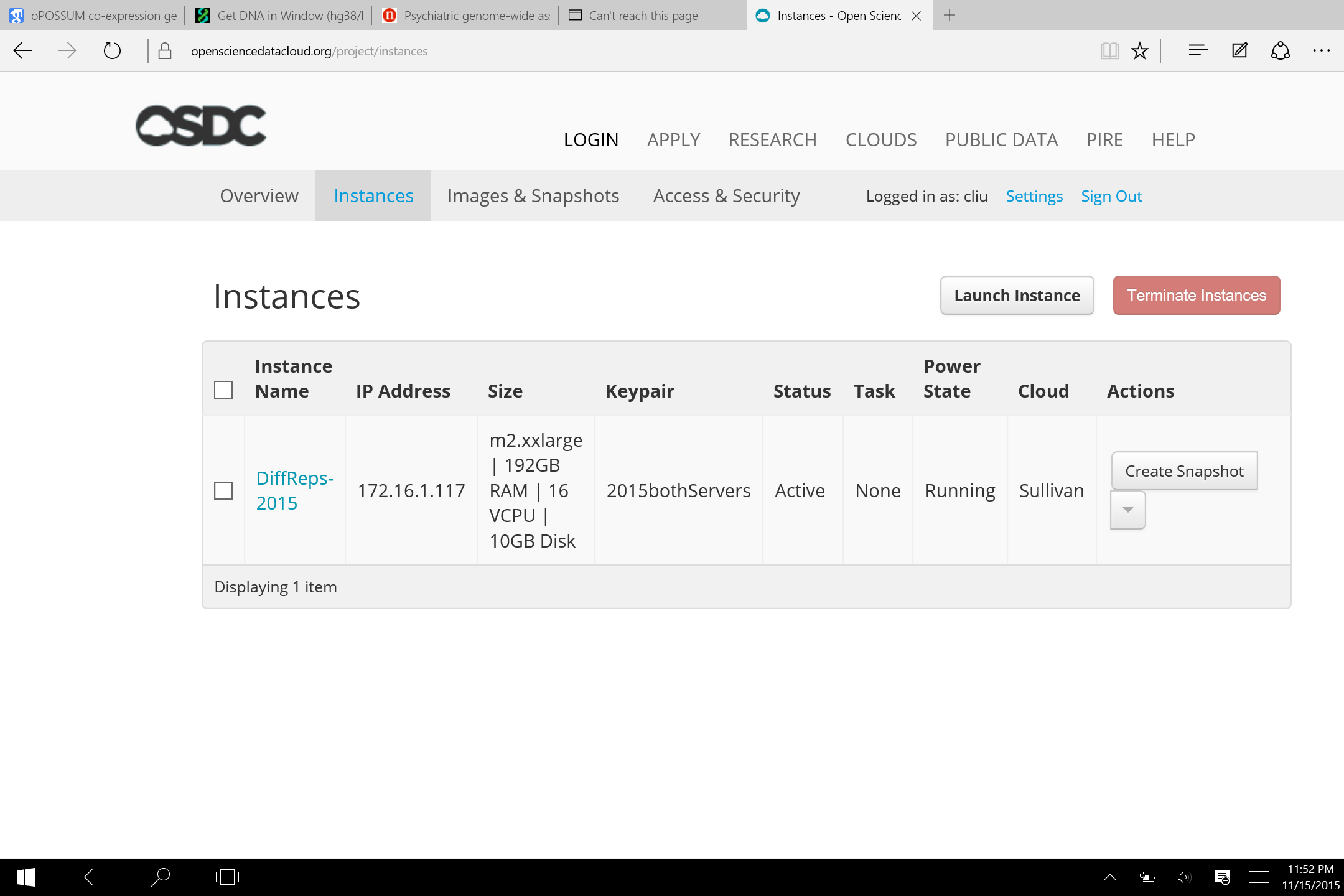 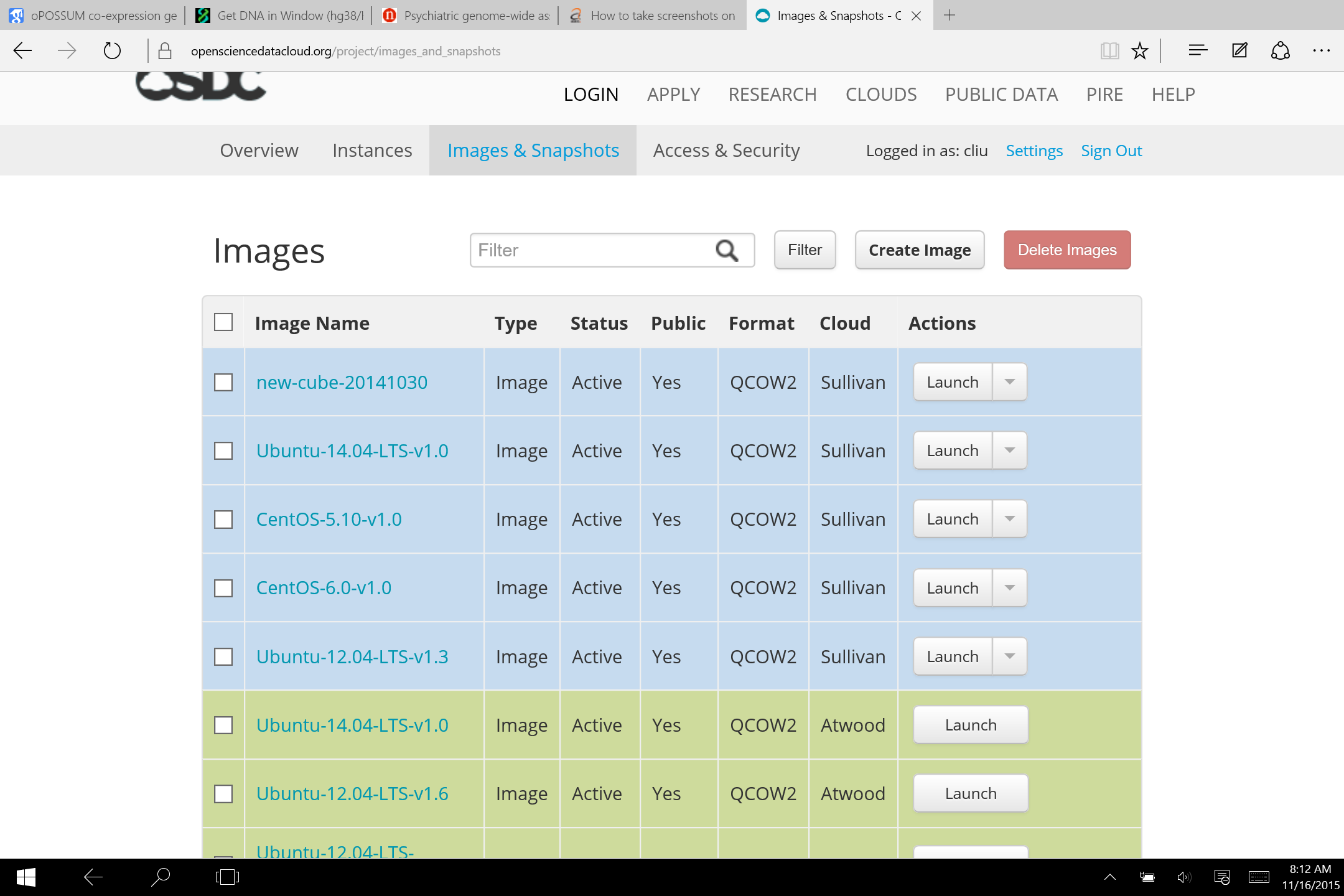 After configuring your VM, always create a snapshot, so that you can launch new VM with that image
Each Instance will occupy resource, and could be charged for the costs – like in Amazon Cloud
Demo video
https://www.opensciencedatacloud.org/support/intro.html#video-osdc-demo 
Overall introduction till 11:00 min
11:00 min starts technical details
Beagle2 HPC
After login in, need to use qsub to submit jobs, so computing will be executed in computing nodes, not in login node
Procedures in Beagle
Pageant load private key
Login to login node
Prepare .pbs, .sh and other data files
qsub
qsub
> qsub filename.pbs
Pbs is bulit upon an existing template, which specify working paths, working environment, also call other .sh scripts to execute
Afte qsub, it will generate a job id like “3357695.sdb,” which can be “qstat” to monitor
If failed, files containing the job id will appear, with oxxxxx and exxxxxx (xxxxxx is the job ID)
qdel jobid to delete a job
Using existing modules, or pointing to installed modules (paths)
In Beagle
Swap environment
module swap PrgEnv-cray PrgEnv-gnu
Load installed core module 
module load PCAP-core

Or: 
> perl –I <path of installed module) perlscript.pl
Data moving in Beagle
Sftp copy to beagle directory
Should store in your own data directory
/lustre/beagle2/username
Qsub can access the directory directly
OSDC vs. HPC